SOAR Guidance forProgramme Directors (PD) - to make suggested Outcome to support Revalidation
Last updated: November 2018
Overview
Background
Login to correct Role on SOAR
Support
Process Overview
How to Sign off a Declaration
Review Declaration to make suggested Outcome to support Revalidation
Background (1/3)
SOAR is for all trainees in a training programme, including LATs and Foundation doctors
Trainee data from Turas is imported nightly to SOAR (around 1am), including:
Trainee details and their ARCP outcomes if applicable
Trainees’ linked Educational Supervisor (EdSup)
Programme Directors (PD = TPDs/FPDs)
EdSups are linked to Trainees on SOAR automatically from imported data (provided that the EdSup is already on SOAR - checked against GMC number)
If not, SysAdmin receives email alert for investigation
Background (2/3)
As part of the Annual ARCP process, Training Programme Management (TPM) teams initiate a declaration on SOAR approximately 8 weeks prior to the ARCP date
Trainees are asked to login to SOAR to complete their self declarations on Health, Probity, Complaints and Work History
EdSups linked to a Trainee are asked (via system automated emails) to sign off their Trainees’ declarations
Automated reminder emails are also sent
Background (3/3)
Where required, PDs can sign off a Trainee’s Annual Declarations in lieu of the EdSup (but not usually)
Please liaise with the relevant programme team administrator, as appropriate

Annually, PDs are asked to review their Trainees’:
Signed off declarations
ARCP outcomes; and 
Make suggested Outcome to support Revalidation
Supporting Revalidation
PDs are NOT asked to revalidate trainees, only review the information available and make suggested outcome to support their Trainees’ Revalidation
Only the Responsible Officer (RO) and the nominated ROs are tasked with revalidating the Trainees
TPM Administrator
Trainee
Ed Supervisor
TPD/FPD
PGDean / RO
Assign Educational Supervisor to Trainee
(on Turas)
Complete Declarations
Ed Sup signs off declaration; and notes any issues arisen in the declarations or the discussions
PD reviews Health / Probity / Complaints / Work History (HPCW) and ARCP outcome
Revalidation recommendation for all green / ready (batch)
@
Submit to
Ed Sup for review
Assign TPD/FPD to their Programme
on SOAR if applicable
Review outcomes of others (individual)
@
PD makes suggested Outcome to support Revalidation
Approximately 8 weeks prior to ARCP Initiate Declaration(s) either as a batch or individually) (Health/Probity/ Complaints/Work History (HPCW))
SOAR Overview:
Electronic processes to make suggested outcome to support Trainee Revalidation
Confirmation of Revalidation outcome
GMC Connect
How To – Sign off a Declaration
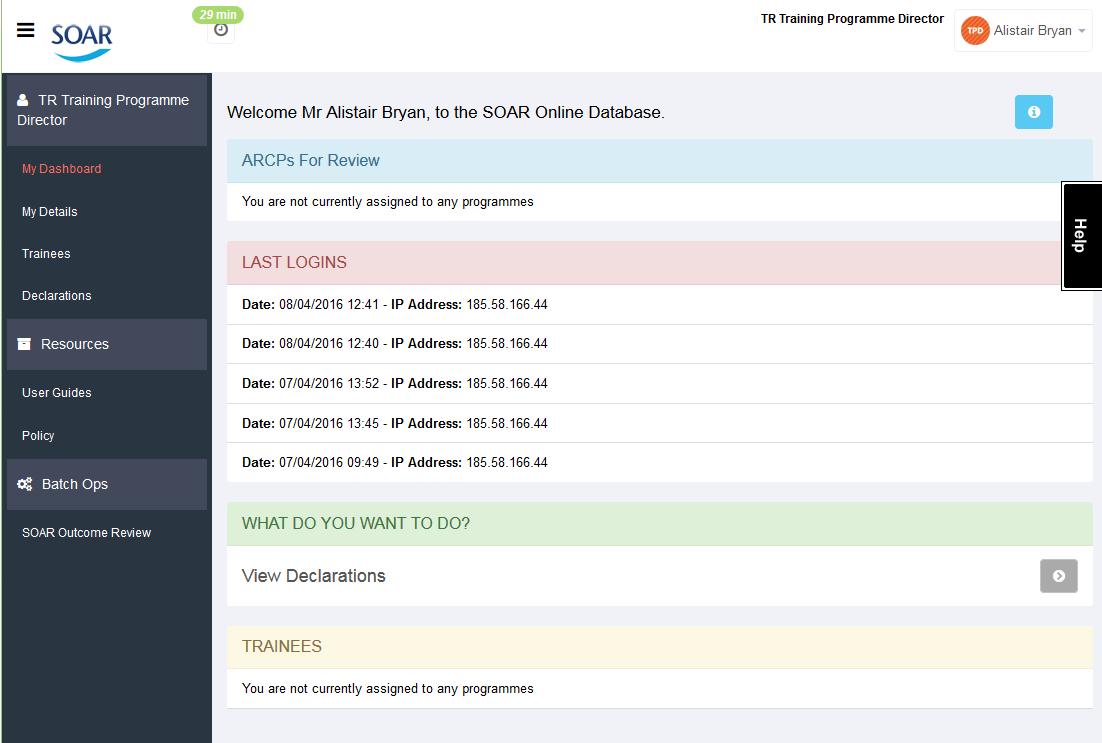 Login with your existing SOAR login
Change Role to “TR Training Programme Director”
“My Details” are the same as your appraisal details
“Trainees” lists all those in your programme
“Declarations” lists all those declarations involving your Trainees
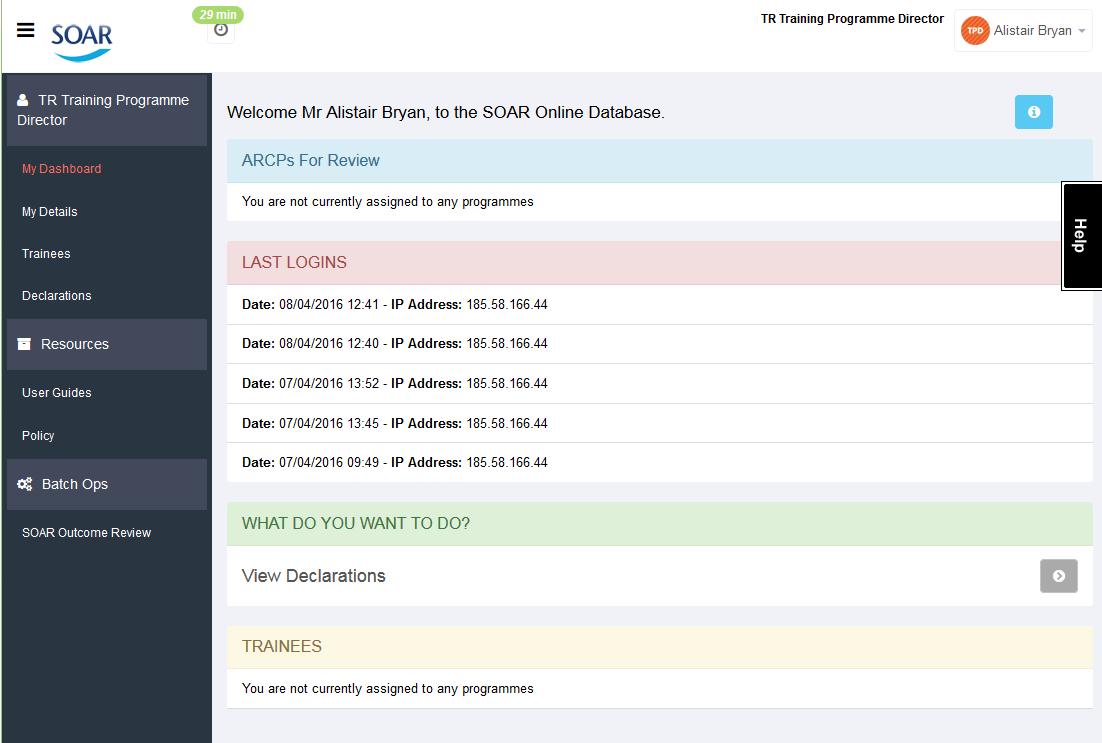 “SOAR Outcome Review” allows you to make suggested outcome to support your trainees’ revalidation
You do not make revalidation recommendations, the Responsible Officer (RO) does, you are only asked for your suggestion, based on ARCP and self declarations and other information you have access to
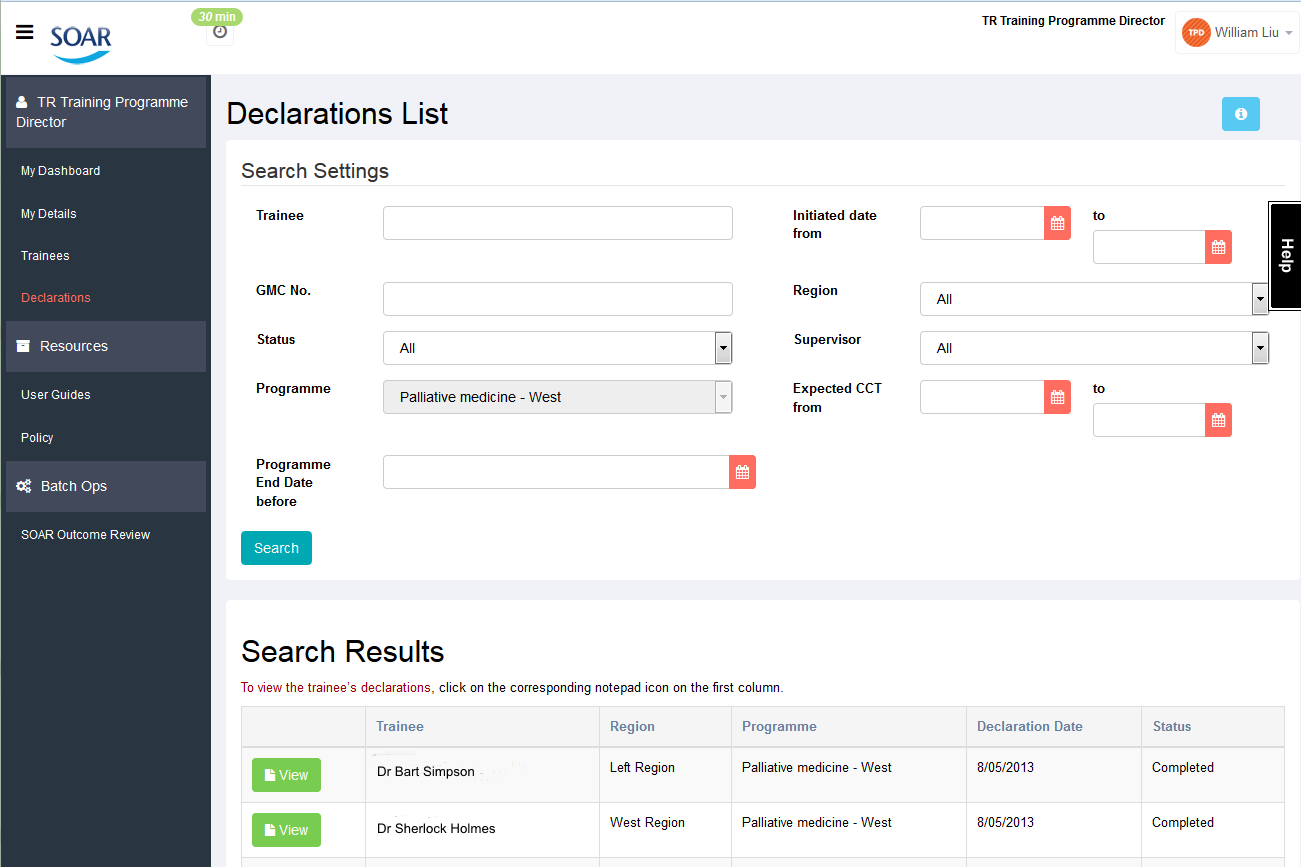 Click on Declarations
Details of the Declarations (Status; Region; date when Declaration was initiated)
Similar to Appraisals - click on the view icon to access individual Declaration details
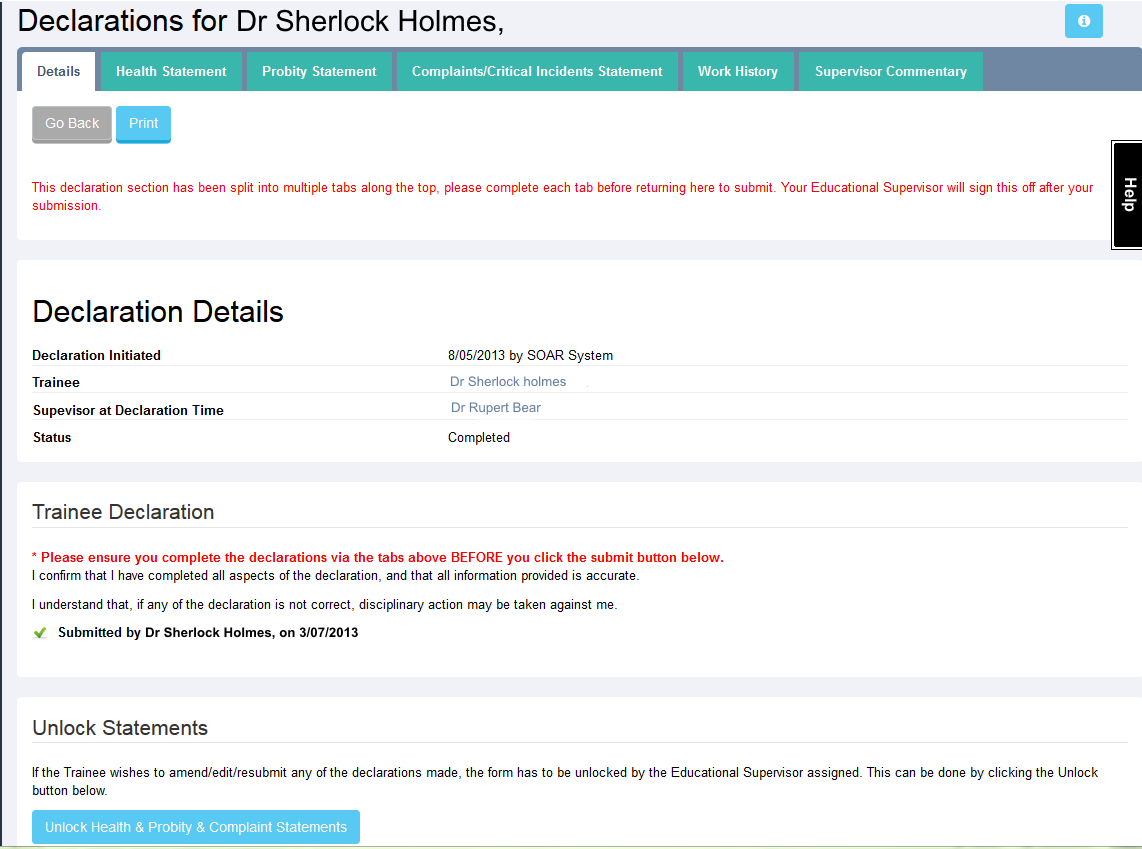 Self Declarations displayed as tabs for your review
General declarations details
Date of when Trainee submitted declarations
Sign off declaration and add any additional comments if required / appropriate
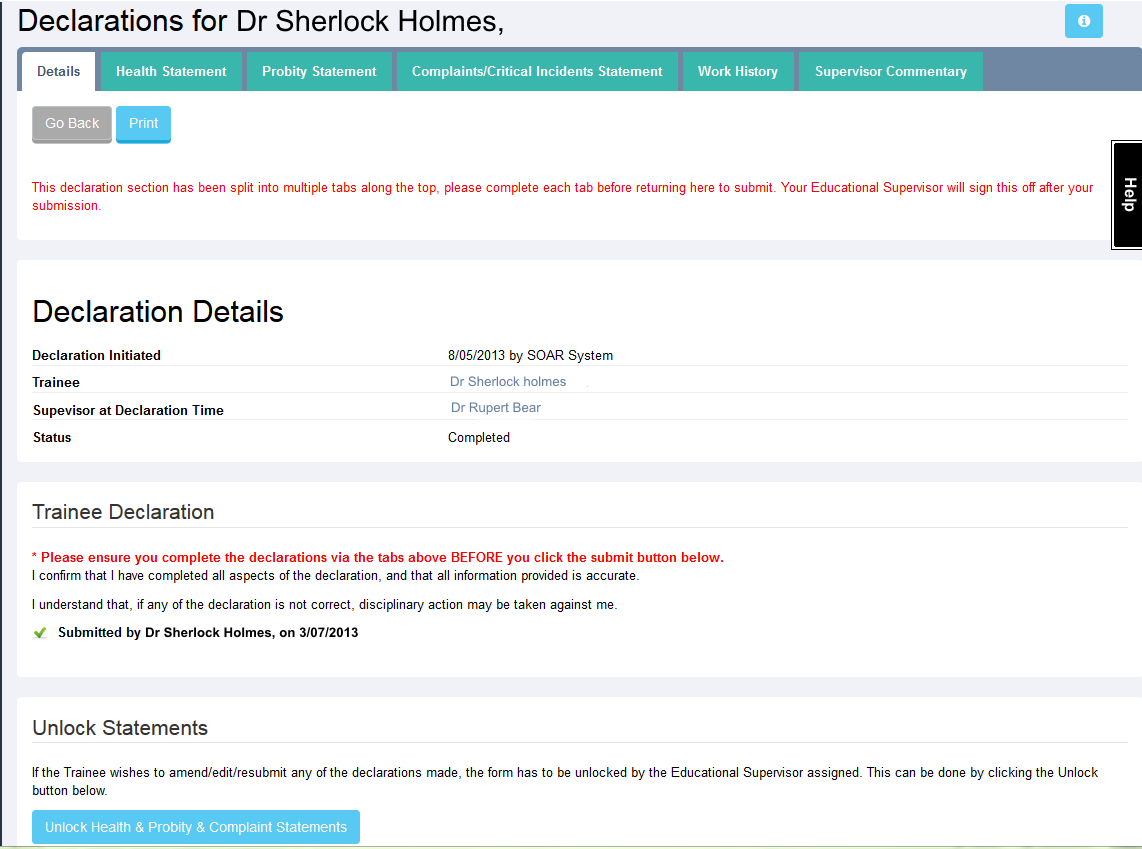 The sign off of trainees’ declarations is the EdSups’ responsibility
As PD, you can sign off the declarations in lieu of the EdSup but it is NOT as part of the norm
For trainees in Foundation it is the FPD who signs off a trainees declaration
Review Declarations to make suggested outcome to support Revalidation (1/2)
(by individual trainee)
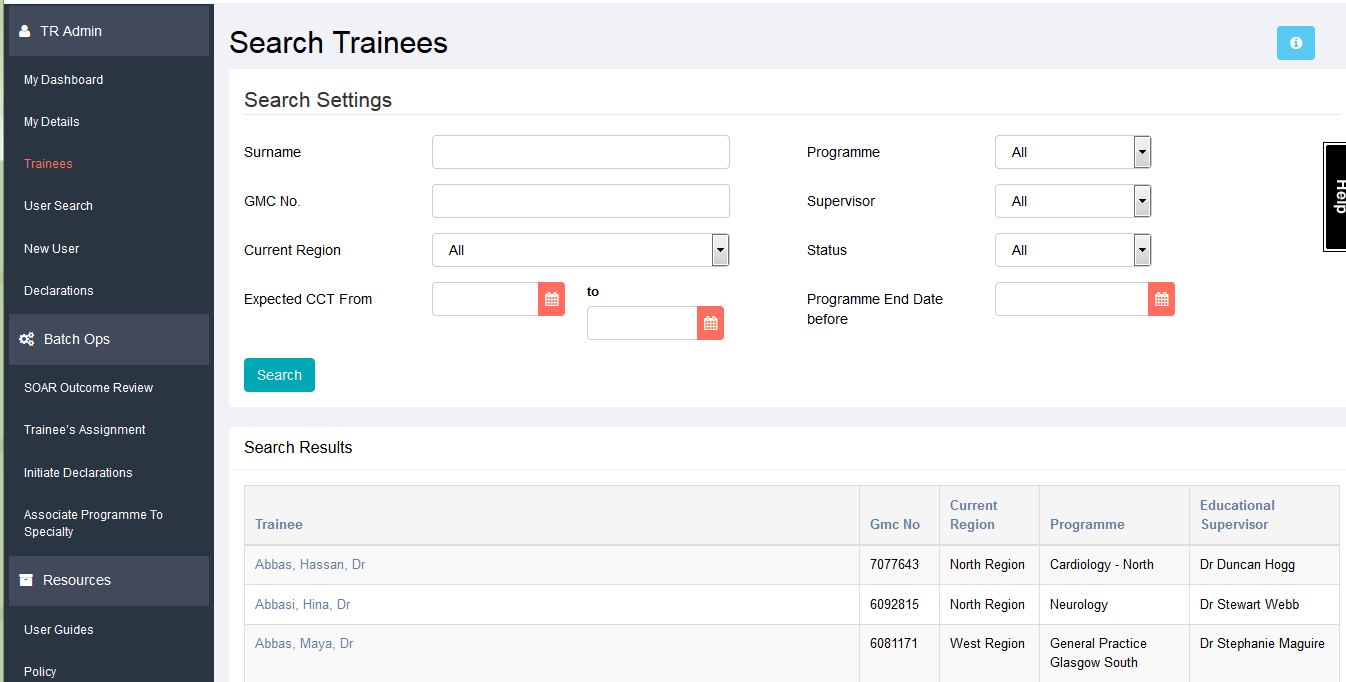 The Trainees page lists ALL trainees imported from Turas in your programme
Search by Surname or GMC number
Can also filter search by programme, region or supervisor
Can sort results by column heading
PDs only have access to their programmes’ Trainees
Click on Name to review trainee’s data
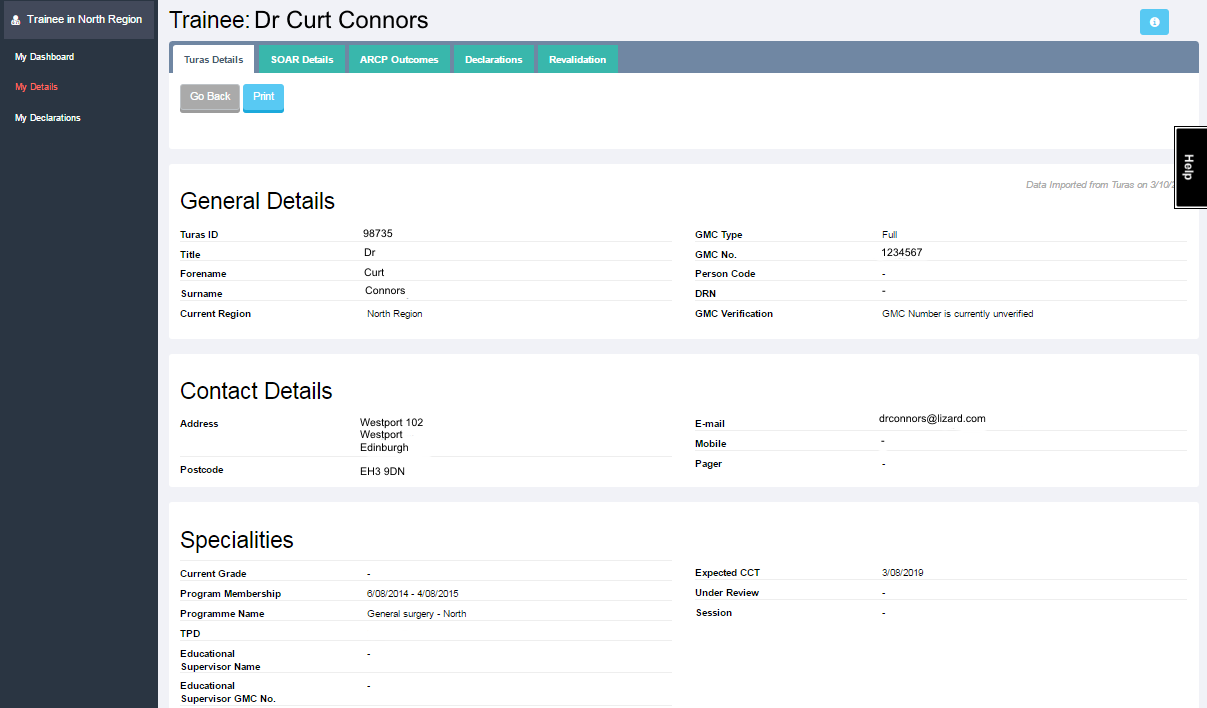 Turas data imported nightly
If information is not accurate, Trainees are asked to contact the SOAR team
SOAR Details = Login details (ignore)
ARCP Outcomes - imported from Turas
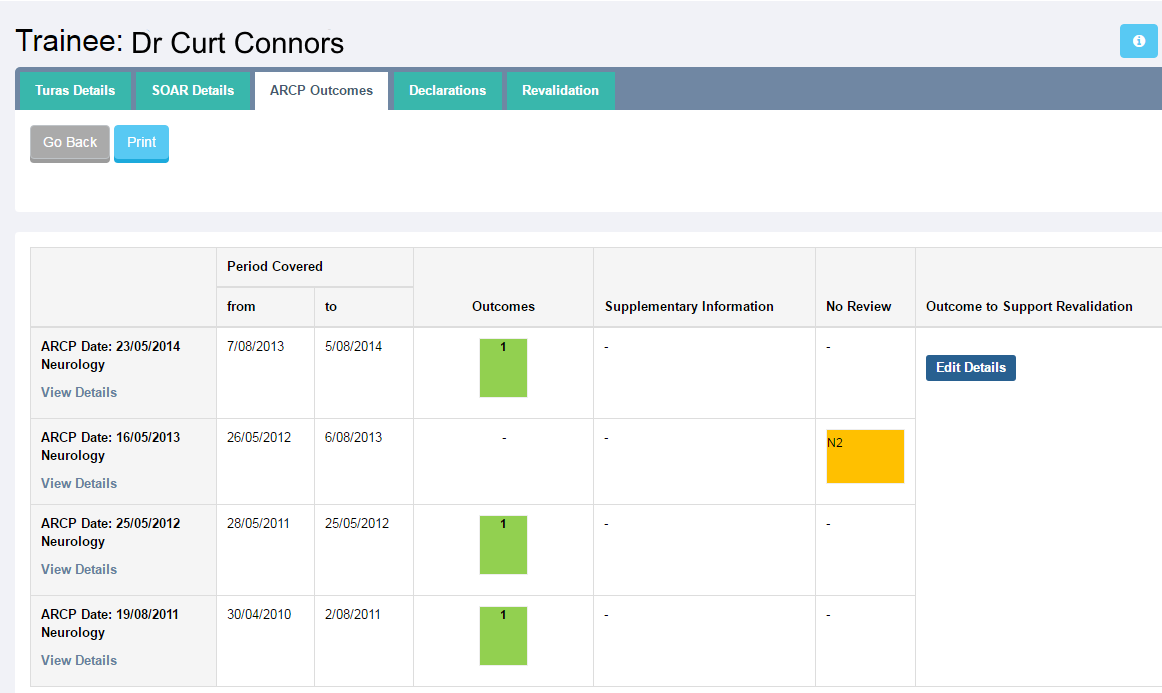 ARCP outcome imported from Turas
Click on “Edit / View Details” to add individual suggested outcomes
“Outcome to Support Revalidation”
Marked by TPD
Reviewed by Lead Dean Director (LDD)
Review Declarations to make suggested outcome to support Revalidation - review ARCP (2/2)
(by list/batch i.e. by programme)
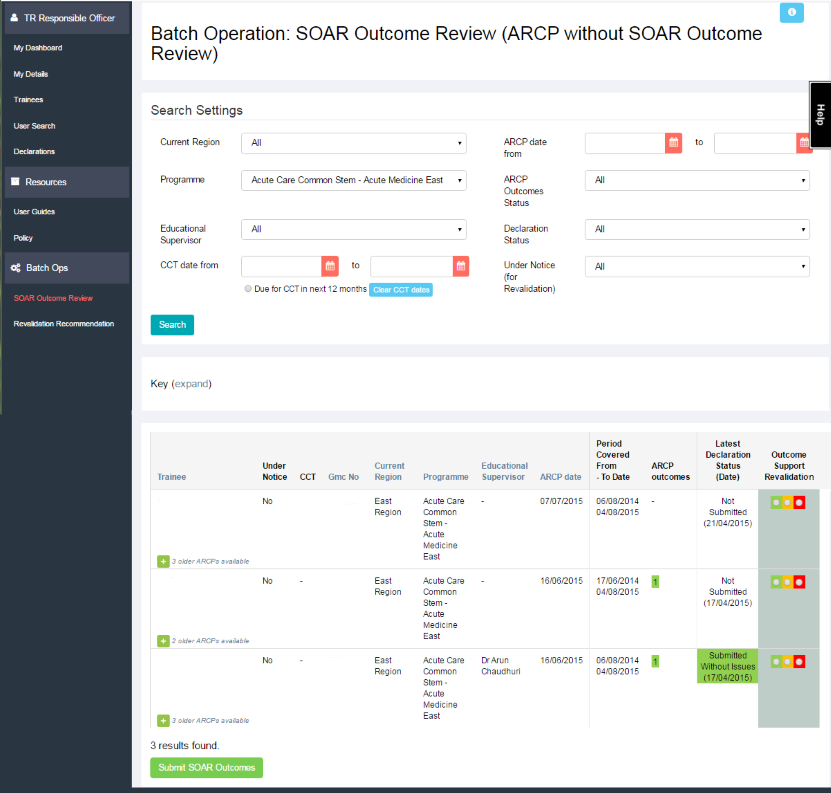 Click “SOAR Outcome Review”
Only Trainees in your programme will be listed
By default, this page will always bring up those due for CCT in the next 12 months
Amend search settings as required
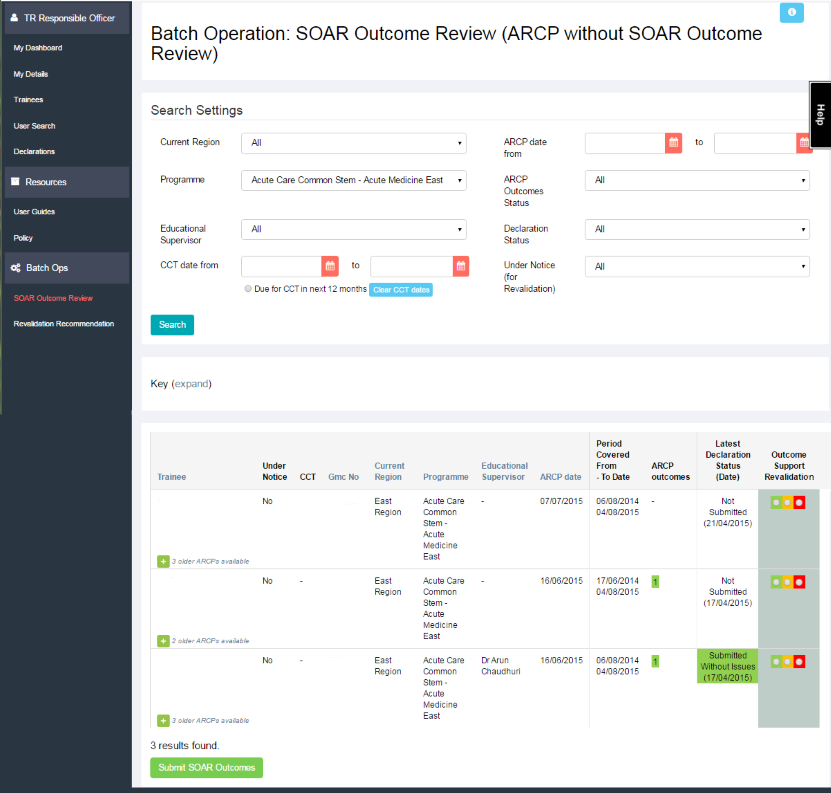 View latest ARCP outcome and Declarations status at a glance
Select suggested outcome to support Revalidation - if you are unsure on the Red/Amber/Green keys, expand keys for more information
Click “Submit SOAR Outcomes” button at bottom of page
Further support
Medical Appraisal Scotland website:
www.appraisal.nes.scot.nhs.uk
Resources, FAQ and other useful sections
Local Administration teams:
Contact details on Medical Appraisal Scotland website (Contacts > Deaneries)
SOAR Helpdesk
“Help” box / form when logged into SOAR;
or SOAR@nes.scot.nhs.uk
Due to capacity issues we are unable to offer telephone support
You can request a call back via the Helpdesk – but we need detailed descriptions of the issue(s)